Advanced Metering Working Group (AMWG)
Update to RMS
February 2, 2016
1
Noteworthy January Meeting Items
Esther Kent (CenterPoint) and John Schatz (TXU Energy) re-elected as 2016 co-chairs
Reviewed proposed revisions to AMWG Procedures and Change Request Form
Final discussion at February AMWG / RMS in March
Reviewed December 2015 SMT Release - Correct Deficiencies and Usability Defects
TNMP update re: 2G      3G meter conversion
~40,000 meters; primarily in Gulf Coast Region
July/August implementation…Market notice planned
CenterPoint update re: meter firmware upgrade
Est. completion May 2016…1/5/16 Market notice
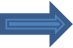 2
January Meeting Items, cont.
February 27 SMT Planned Release
Allow date ranges to be maintained while user toggles between daily usage view and interval read view
Allow user to open SMT in multiple tabs in the same browser w/out having to re-enter login credentials
Implement FTPS and API SSL certificate expiration alerts for REPs and 3rd Parties
Enhance SMT GUI usability to provide more accurate ad hoc report status information
12 hour SMT portal outage:  9:00 p.m. 2/27 – 9:00 a.m. 2/28
LSE files and FTPS folders not affected
3
Selected SMT Statistics - December
SMT Help Desk Calls		259	 (-125)

SMT Help Desk Tickets		240	 (-144)
Residential = 182 (-132)
GUI access issues = 40 (-50)
Registration issues = 118 (-39)

SMT Registered Users (Res)	65,776 (+229)

ESIs in SMT			7,104,662 (+9,210)

Active Meters in SMT	7,035,957 (+9,667)
4
December Stats – Cont.
Energy Data Agreements	      	1,159 (-1,353)**
AEPN = 1; CNP = 363; Oncor = 795
HAN Device Agreements		389 (NC)
HAN Devices				10,083 (-135)
3rd Parties Registered @ SMT	77 (+1)
REPs Registered @ SMT		107 (+3)
On Demand Reads
Customer				3,734
REP					7
3rd Party					2
5
Next Meeting
February 23,  9:30 – 3:30

ERCOT Met Center, Room 168
WebEx, too
6
2015 Goals
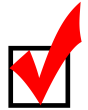 Establish a document management strategy for working documents related to AMWG and Smart Meter Texas (SMT) 
     Support RMS and other market forums as issues arise related to Advanced Metering Systems (AMS) data  
     Maintain ‘TDSP AMS Data Practices’ matrix to support current business processes
     Evaluate, support, and contribute to the enhancement of the SMT functionality, usability, reporting and registration process. 
     Address all initiatives remaining from the ERCOT AMS data workshop series  
     Evaluate options for streamlining and expanding registration options to SMT and access to SMT data (ex. Federation – 3rd party registration on behalf of customers)
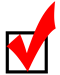 2016
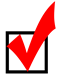 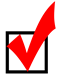 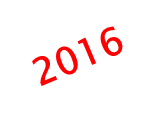 7
Additional 2015 Accomplishments
AMWG
Implemented review process for ERCOT AMS Data Reports
Facilitated 3rd Party Data Access Workshops I & II
Began reporting SMT key statistics
14 CRs approved & prioritized / 2 CRs delivered

SMT
Successful infrastructure hardware upgrade
Successful disaster recovery exercise
Successful functionality release
8
2016 Goals
Evaluate options for streamlining access to Advanced Metering Systems (AMS) data 
Support RMS and other market forums as issues arise related to Advanced Metering Systems (AMS) data 
Review and update “TDSP AMS Data Practices” matrix to reflect current business processes
Evaluate, support and contribute to the enhancement of SMT functionality, usability and reporting 
Evaluate methods and/or strategies for expanding customer registration options to SMT (e.g., Federation – 3rd Party Registration on  behalf of Customers)
Track regulatory changes related to AMS data or data access and provide subject matter expertise as needed
9
Questions?
10